Avoiding Burnt Pizza: Ingredients
Pizza Topping Order
1. Dough
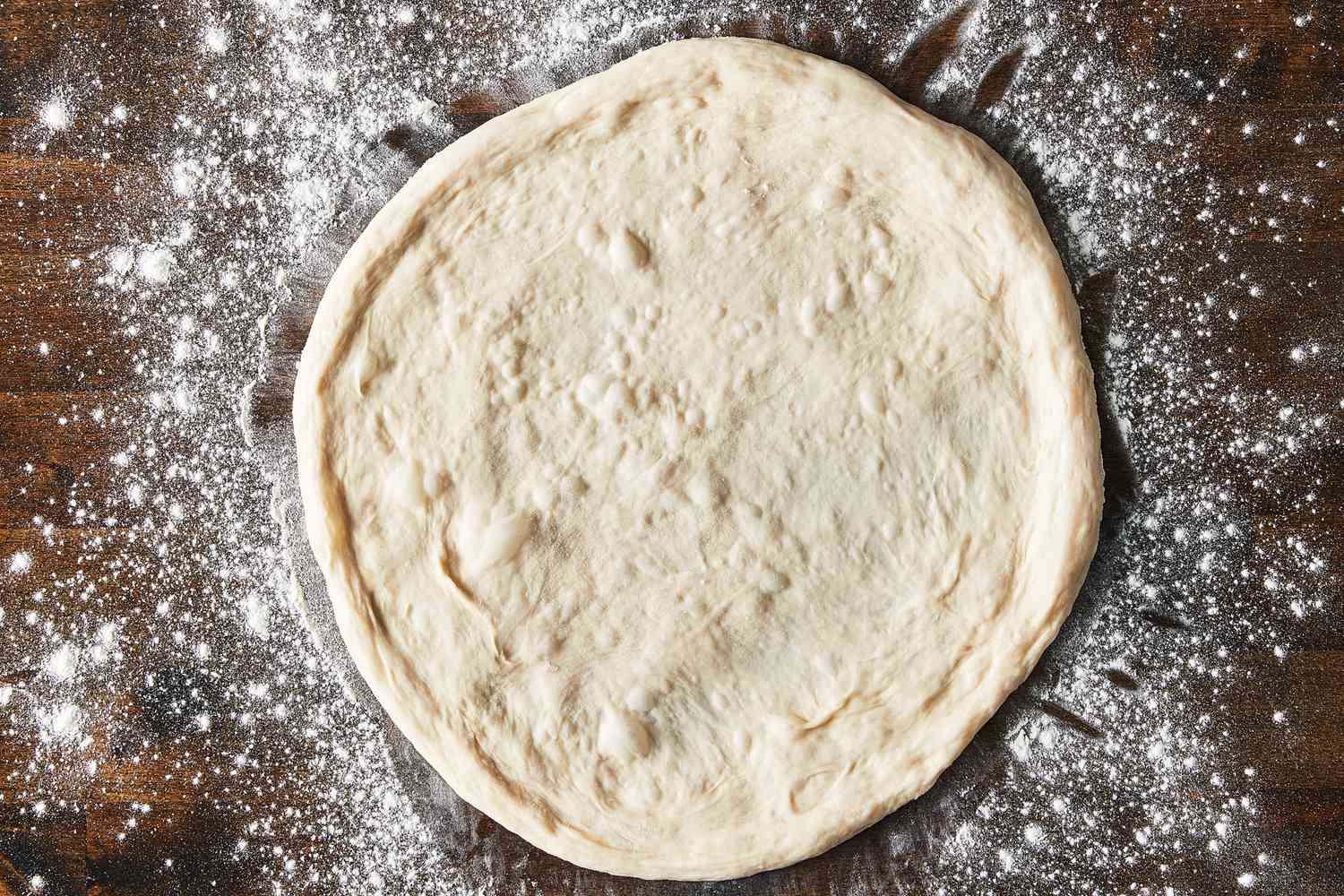 Avoiding Burnt Pizza: Ingredients
Pizza Topping Order
2. Sauce
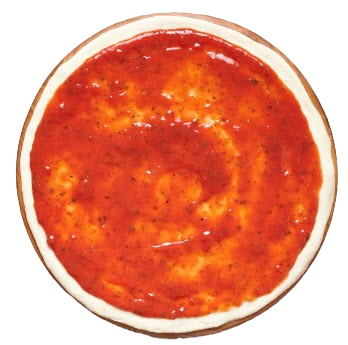 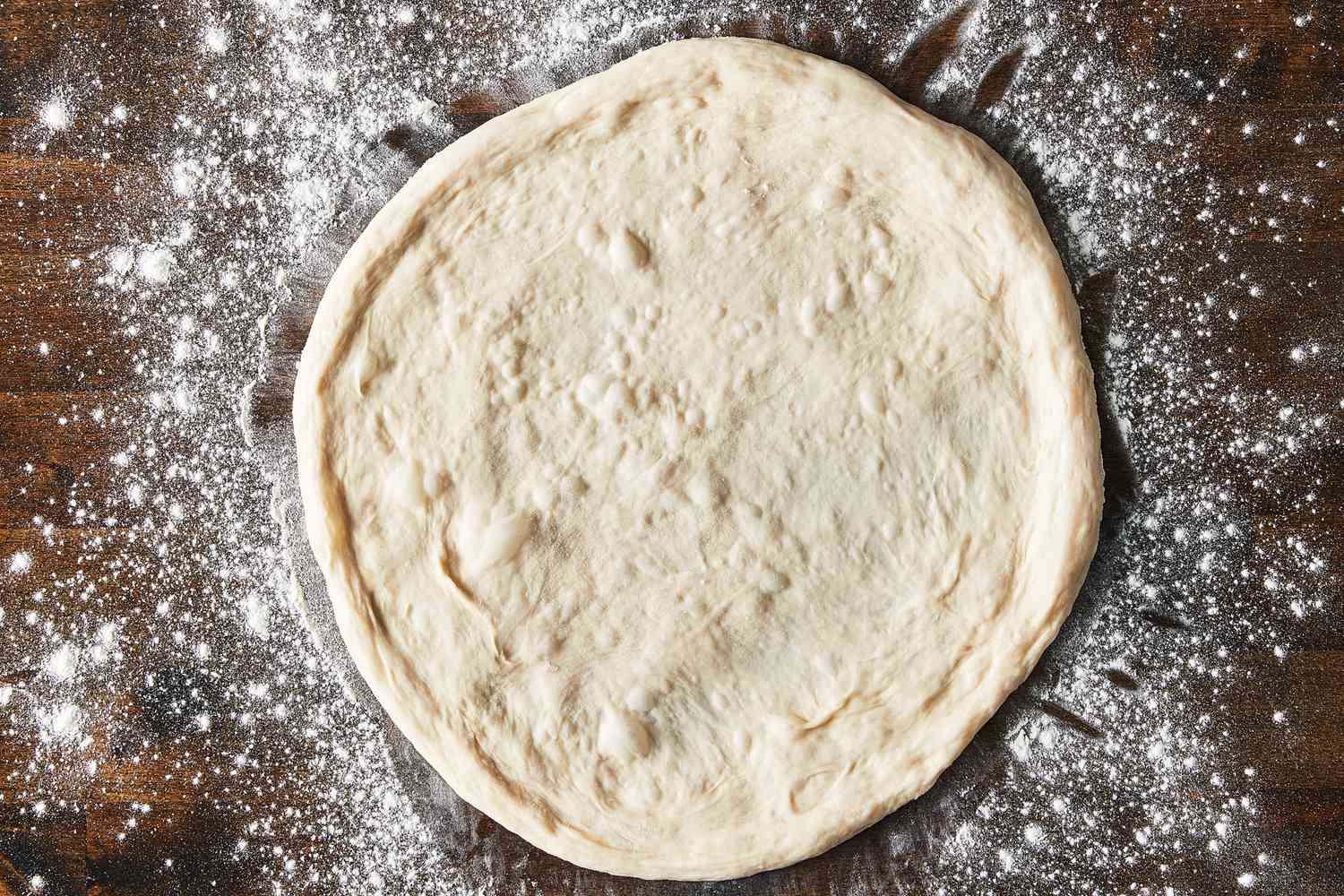 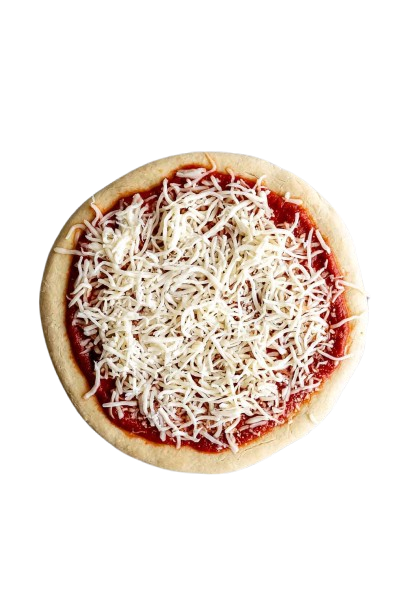 Avoiding Burnt Pizza: Ingredients
Pizza Topping Order
3. Cheese
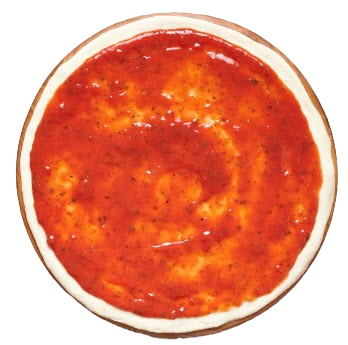 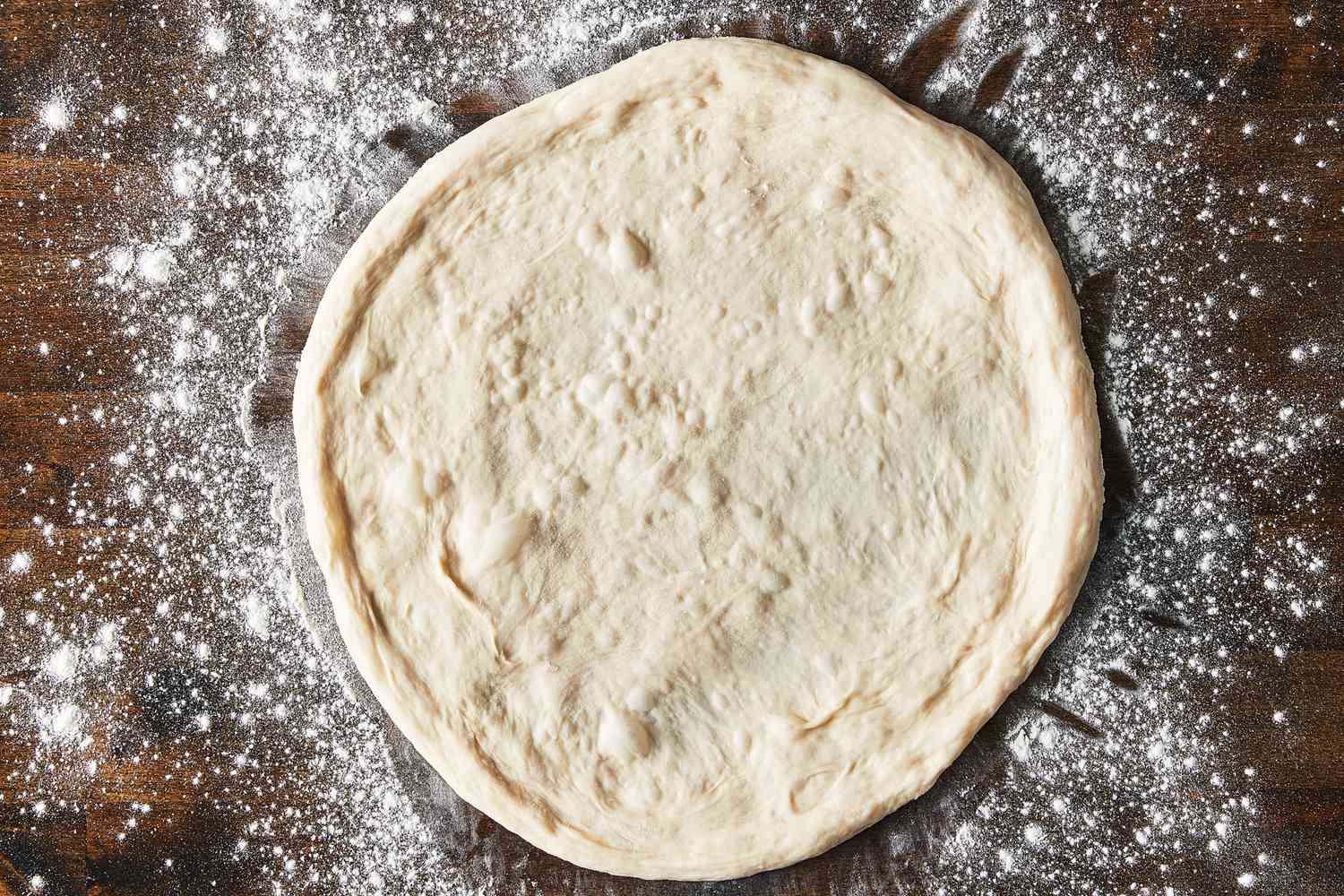 Avoiding Burnt Pizza: Ingredients
Pizza Topping Order
4. Meat and/or Other Toppings
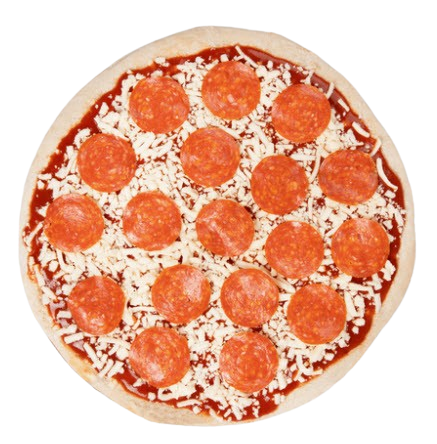 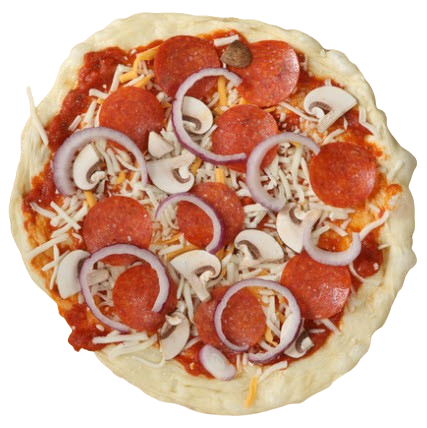 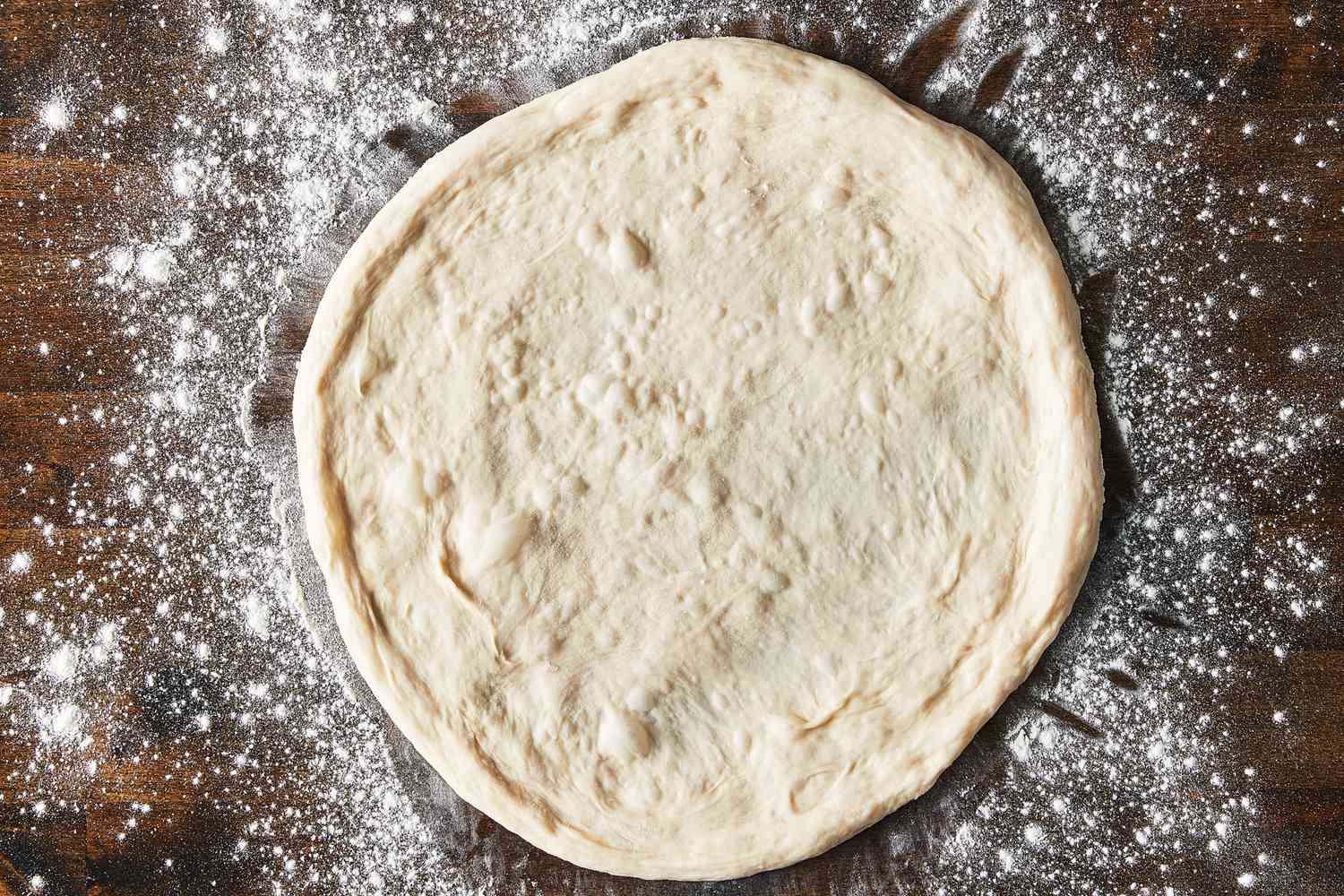 Avoiding Burnt Pizza: Ingredients
*Warning: Adding too many toppings can cause improper heating.
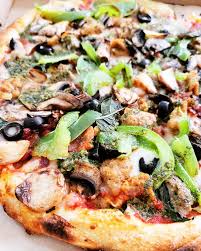 Avoiding Burnt Pizza: Process
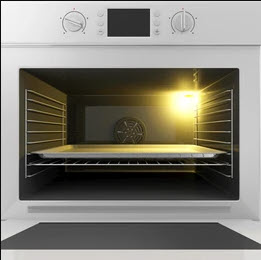 Cook for less than or equal to 20 minutes, depending on your oven.
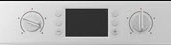 425 - 450°
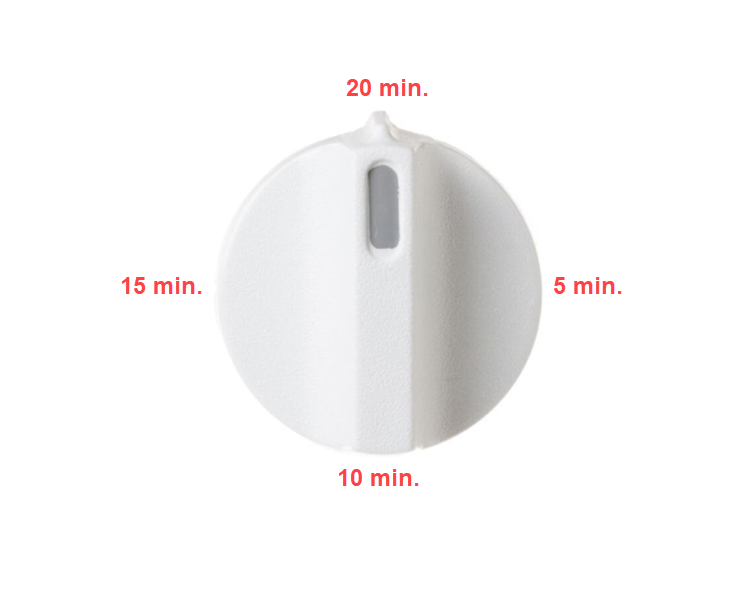 Preheat the oven to ensure even heating.
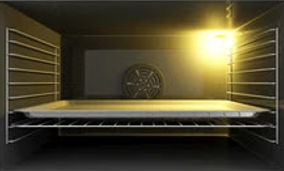 Make sure the pizza pan is placed on the bottom rack in the oven.
Avoiding Burnt Pizza: Equipment
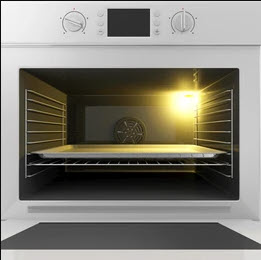 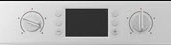 425 - 450°
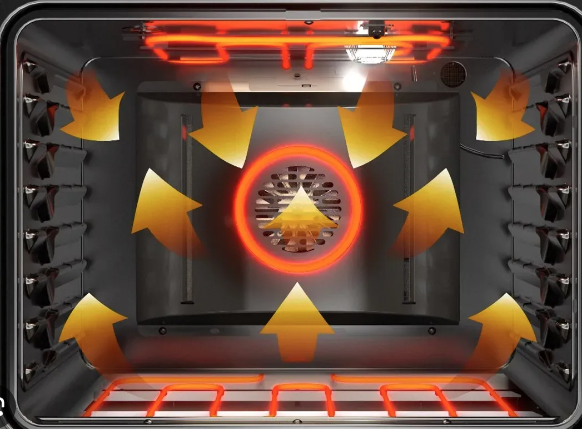 Make sure the oven is set between 425-450 degrees, or less.
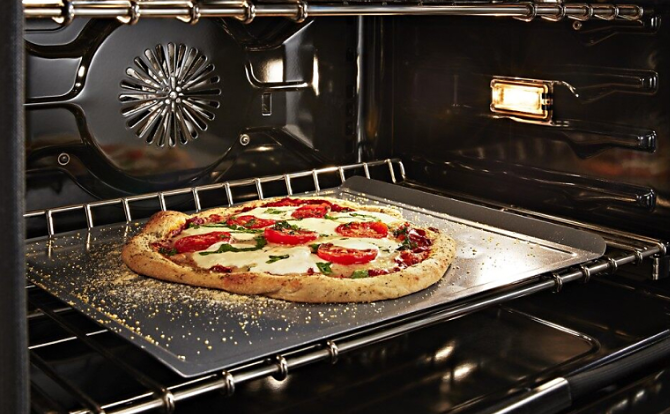 Make sure the pizza is placed on an adequate pizza pan.
Use the convection setting on the oven, if available, to circulate heat for more even heating.
Avoiding Burnt Pizza: Environment
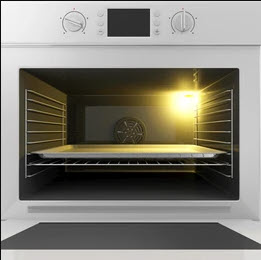 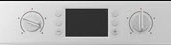 Temp
Time
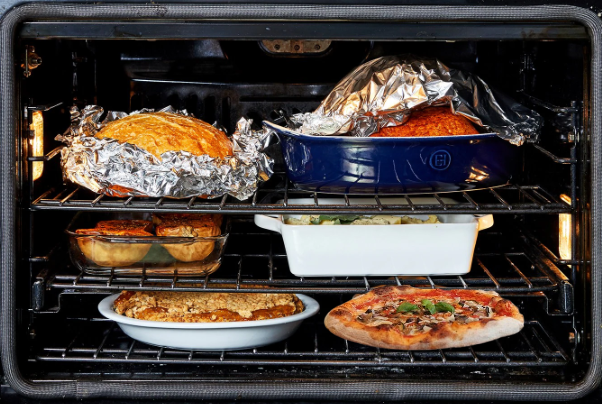 Higher altitudes affect baking time and require adjustments in temperature or timing.
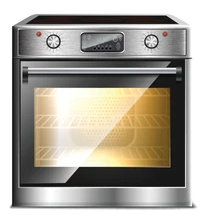 Keep the oven door closed while baking to prevent change in cooking temperatures.
Too many items in the oven can block airflow and cause the pizza to burn.
Avoiding Burnt Pizza: People